الدافعية الإنسانية
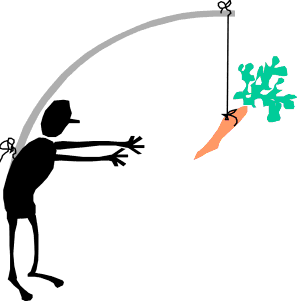 Motivation
يجمع أكثر المتخصصين في الدراسات النفسية على أن سبب النشاط الإنساني و تنوعه يعود بالدرجة الأولى إلى كثرة الدوافع و الاهتمامات لدى الإنسان.
فقد نلاحظ أن الأفراد في بعض الأحيان يتصرفون بطرق معينة في بعض المواقف, ثم تتغير سلوكاتهم حيالها في أوقات أخرى , على سبيل المثال ، ربما يندفع الفرد بشدة لتناول الطعام في بعض الحالات إلا أنه في حالات أخرى لايستجيب لذلك , وتجده مهتما بمظهره الشخصي أحياناً , ومهملا في أحيان أخرى.
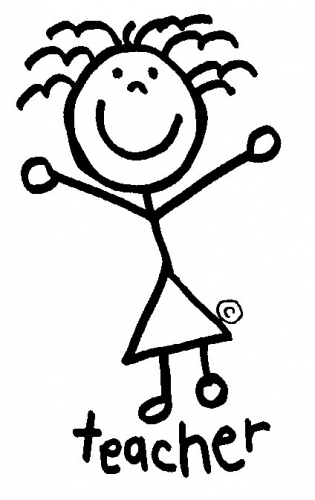 تعريف الدافعية:
حالة توتر أو عدم توازن تحدث عند الكائن البشري بفعل عوامل داخلية أو خارجية, و تثير لديه سلوكا معينا و توجه نحو تحقيق هدف معين.
من خلال التعريف السابق يمكننا استنتاج الملاحظات التالية حول الدافعية :
1-حالة داخلية تحدث لدى الأفراد و تتمثل في و جود نقص أو حاجة أو وجود هدف يسعى الفرد إلى تحقيقه.
الحاجه                      تشير إلى اختلال في التوازن البيلوجي أو السيكولوجي مثل الجوع.
الدافع                        تمثل القوة التي تدفع الفرد إلى القيام بسلوك لإشباع الحاجة .
الهدف                        الرغبة أو الغاية التي يسعى الفرد لتحقيقها.

2 -قد تحدث الدافعية بفعل عوامل داخلية أو عوامل خارجية فعلى سبيل المثال الحاجة إلى الطعام ربما تستثار  بسبب النقص في كمية السكر في الدم .
3 - الدافعية حالة مؤقتة تنتهي حال تحقيق الإشباع أو التخلص من التوتر الناجم عن وجود حاجة ,أو حال تحقق الهدف.
4 - يشير الهدف إلى الباعث أو الحافز                       الذي يشبع الدافع أو الحاجة و في الغالب يكون هذا الباعث مرتبطا بالبيئة الخارجية.
Incentive
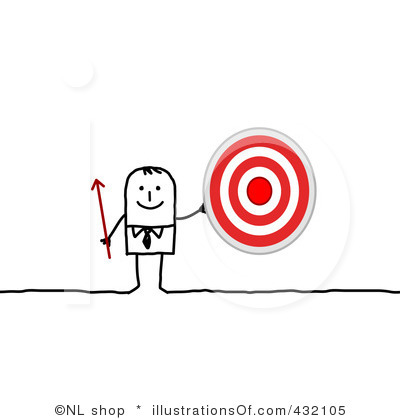 -5هناك  بعض الدوافع التي تتطلب إشباعا متكررا ولا سيما تلك المرتيطة بحاجات البقاء مثل الحاجة إلى الطعام و الماء و النوم و التخلص من الفضلات و غيرها , في حين أن هنالك دوافع يتم إشباعها مرة واحدة مثل كالحصول على درجة علمية معينة.

-6 تشير الدافعية إلى عمليات داخلية إفتراضية لا يمكن ملاحظتها أو قياسها بصورة مباشرة و إنما يستدل عليها من خلال السلوك الخارجي.

-7يمتاز السلوك الذي ينشأ عن وجود الدافع أنه غرضي هادف يسعى الفرد من خلاله إلى إشباع الدافع و يمتاز بالمثابرة و الاستمرار و التنوع طالما أن الدافع  بلا إشباع.
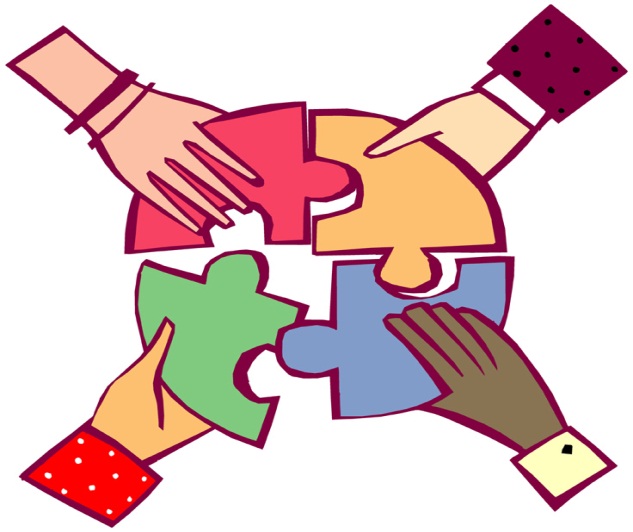 وظائف الدافعية
توليد السلوك, فهي تنشط و تحرك سلوكا لدى الأفراد من أجل اشباع حاجة أو استجابة لتحقيق هدف معين.
توجيه السلوك نحو المصدر الذي يشبع الحاجة أو تحقيق الهدف .
تحدد الدافعية شدة السلوك اعتمادا على مدى الحاجة أو الدافع للإشباع أو مدى صعوبة أو سهولة الوصول إلى الباعث الذي يشبع الدافع.
المحافظة على ديمومة و إستمرارية السلوك .
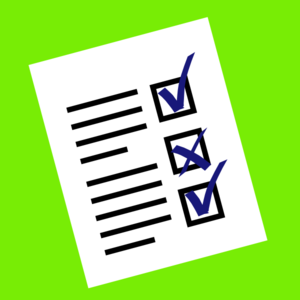 دورة الدوافع
عندما تنشأ الحاجة بسبب وجود دافع معين بحاجة الى الاشباع ينتج عنه حالة عدم توازن أو توتر داخلي، ومثل هذه الحالة تولد سلوكا لدى الفرد، ويمتاز هذا السلوك بالمثابرة والاستمرار والتوجه نحو المصدر أو الباعث الذي يشبع هذا الدافع. ويستمر هذا السلوك حتى يتم اشباع الدافع حيث يعود الفرد الى حالة التوازن والاستقرار. وتعود حالة عدم التوازن للظهور مرة اخرى عندما يلح الدافع على الفرد ولا سيما في حالة الدوافع المتكررة مثل الجوع والعطش والجنس وغيرها، والذي يتولد عنها سلوك مرة أخرى، حيث تتكرر هذه الحالة أثناء حياة الفرد.
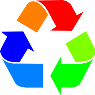 [Speaker Notes: دورة الدوافع]
شكل يبين دورة الدوافع
عدم توازن (حاجة)                    إثارة سلوك البحث عن الطعام
الجوع
الطعام (الباعث)
الاشباع/اعادة التوازن أو خفض الدافع
[Speaker Notes: رسمه انواع الدوافع]
[Speaker Notes: أنواع الدوافع  تقسيمها]
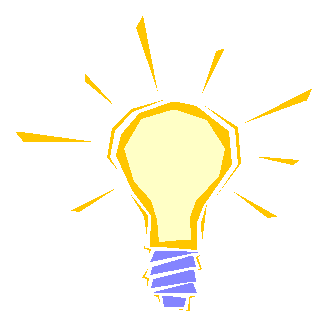 الدوافع الداخلية
وتشمل الدوافع التي تنشأ من داخل الفــرد. وتشمل:
الدوافع الفطــريـــــة:
وتشير إلى مجموعة الحاجات والغرائز البيولوجية التي تولد مع الكائن الحي ولا تحتاج إلى تعلم; فهي تمثل جميع الحاجات العامة الموجودة عند جميع افراد الجنس الواحد. وتسمى مثل هذه الحاجات بالدوافع الأساسيه او دوافع البقاء لأنها ضرورية في الحفاظ على بقاء واستمرار الكائنات الحية. إن بعض السلوكيات التي تنتج عن هذه الحاجات قد تكون فطريـة كرد فعل طبيعي لمثل هذه الحاجات. ولكن قد يطور الفرد أو يكتسب أنماطاً سلوكية معينه لإشباع مثل هذه الحاجات وتشمل على النوم والجوع و الإحتفاظ بدرجة حرارة الجسم. وتصنف إلى:
دوافع الحفاظ على البقاء مثل دوافع الجوع (الحاجة إلى طعام)و دوافع العطش(الحاجة إلى الماء).
دوافع الحفاظ على النوع مثل دوافع الأمومة ودوافع الجنس.
دوافع الأمن والسلامة مثل دوافع الأمن وتجنب الخطر و الحاجة إلى المأوى والسكن والإستقرار.
[Speaker Notes: الدوافع الداخلية]
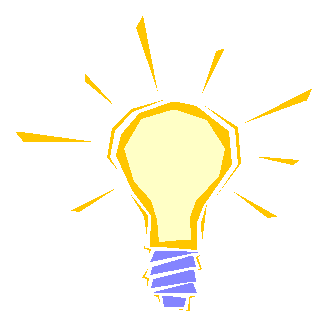 الدوافع الداخلية
.
ب-  الدوافــــع داخليــــه أخرى:

مثل حب المعرفه والإستطلاع والإهتمامات وحب التملك والميول و الإنجاز والتحصيل وغيرها.
[Speaker Notes: الدوافع الداخلية]
الدوافـع الخارجـيــــة
تسمى مثل هذه الدوافع بالدوافع الثانوية أو المكتسبة. إذ أنها متعلمه من خلال عمليه التفاعل مع البيئه المادية والإجتماعية مثل: الحاجه إلى الإنتماء والصداقة والسيطره والتفوق والتقدير والتقبل الإجتماعي وغيرها من الدوافع الأخرى. إن مثل هذه الحاجات تتطور لدى الأفراد من خلال عمليه التنشئة الإجتماعية التي يتعرض لها الأفراد في الأسرة أو المدرسة و الشارع و المؤسسات االتعليميه والإجتماعيه الأخرى, وتلعب النمذجة والمحاكاة دوراً بارزاً في اكتساب مثل هذه الحاجات وتتقوى وفقا لعمليه التغذيه الراجعة المتمثله في الثواب والعقاب التي يتلقاها الأفراد من المجتمع الذي يعيشون ويتفاعلـــون فيه.
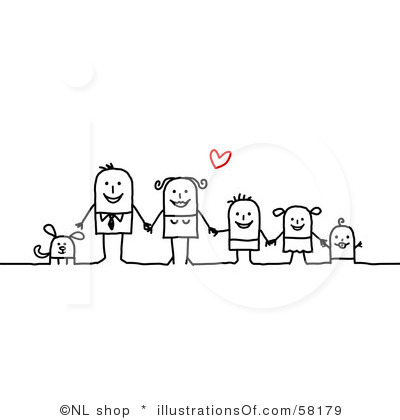 [Speaker Notes: دوافع خارجية]
[Speaker Notes: الاتجاهات النظرية في تفسير الدافعية ( انواعها)]
نظرية العزو
تعد نظرية العزو من أكثر النظريات التي عالجت موضوع الدافعية نحو تحقيق النجاح وتجنب الفشل فهي تهتم بتفسير وفهم طبيعة العـزوات التي يقدمها الأفراد لأسباب نجاحهم أو فشلهم في المجالات الحياتية المختلفة الأكاديمية وغير الأكاديمية.
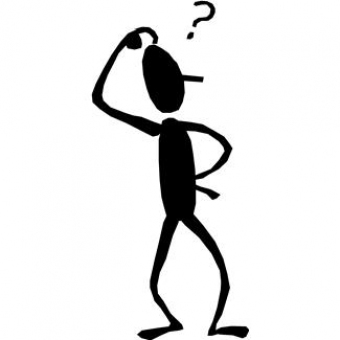 [Speaker Notes: نظرية العزو]
ولقد جاءت هذه النظرية كمحصلة لجهود العالم الأمريكي برنارد واينر الذي اهتم بتفسير سلوكات الأفراد الأسوياء وغير الأسوياء ويميز واينر بين الجهد والقدرة , حيث يرى أن الجهد عامل غير ثابت يمكن تعديله , في حين أن القدرة ثابتة لا يمكن تعديلها أو تغيرها , ويؤكد أن الأشخاص ذوي الدافعية العالية للإنجاز يصرون على العمل بالرغم من فشلهم المتكرر , أما الأفراد ذوي الدافعية المنخفضة للإنجاز عادة يرجعون فشلهم إلى عامل القدرة . 
ويصنف واينر هذه العوامل ضمن ثلاث مجموعات هي :
1- المجموعة الأولى : وتتعلق بمصدر الضبط لدى الأفراد , وقد يكون داخلياً أو خارجياً 
2- المجموعة الثانية : وتتعلق بالعوامل الثابتة وغير الثابتة مثل القدرة وتقلب المزاج أو الحظ .
3- المجموعة الثالثة : وتتعلق بالعوامل القابلة للضبط والسيطرة وتلك غير القابلة للضبط والسيطرة.
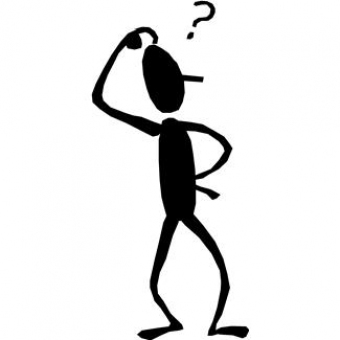 [Speaker Notes: تابع نظرية العزو]
النظرية الإنسانية
لقد جاءت في نظرية ماسلو في الحاجات الإنسانية ردا على النظرية التحليلية لفرويد التي ترى أن أصول السلوك بيولوجية تتمثل في الغرائز واعتراضها على المدرسة السلوكية التي ترى أن السلوك مدفوع بعوامل .ويرى ماسلو أن الدوافع والحاجات لدى الإنسان تنمو على نحو هرمي ، حيث تتوقف دفاعية الأفراد للسعي نحو تحقيق الحاجات في المستوى الأعلى على مدى إشباع الحاجات في المستوى الأدنى . وقد صنف ماسلو الحاجات في مجموعتين :
١)الحاجات الأساسية وتتمثل بالحاجات الفسيولوجية الضرورية لبقاء واستمرار الكائن الحي كالشراب والهواء .
2)الحاجات النفسية والاجتماعية مثل الأمن والسلامة والانتماء .
[Speaker Notes: النظرية الانسانية]
هرميه الحاجات عند ماسلو
[Speaker Notes: النظرية الانسانية]
يرى ماسلو أن دافعية الفرد نحو تحقيق الحاجات الدنيا ولا سيما الفسيولوجية والأمنية منها تزداد في محاولة منه لإشباعها وحالما يتم إشباع الحاجات الدنيا فان دافعية الأفراد نحوها تنخفض ، وتزداد دافعيته إلى تحقيق حاجات أخرى في الهرم . أما فيما يتعلق بالحاجات العليا كالحالة إلى الانتماء فيرى ماسلو أن دافعية الأفراد نحو تحقيقها لا يتوقف عند حد الإشباع الجزئي لها فحسب بل يسعى الفرد إلى تحقيق المزيد من الإشباع لمثل هذه الحاجات لانها دائمة الإلحاح ولاتشبع بصفة دائمة . بالرغم من أهمية تصنيف ماسلو للحاجات إلا انه يعاني من بعض العيوب التي تتمثل في : 
اولا : ليس من الضروري أن يؤجل الفرد إشباع حاجات معينه حتى يتسنى لهم إشباع الحاجات الدنيا . 
ثانيا : هناك كثير من الدوافع تم إغفالها في تصنيف ماسلو للحاجات مثل الامتناع عن الطعام احتجاجا على سياسة معينه أو إيذاء النفس .